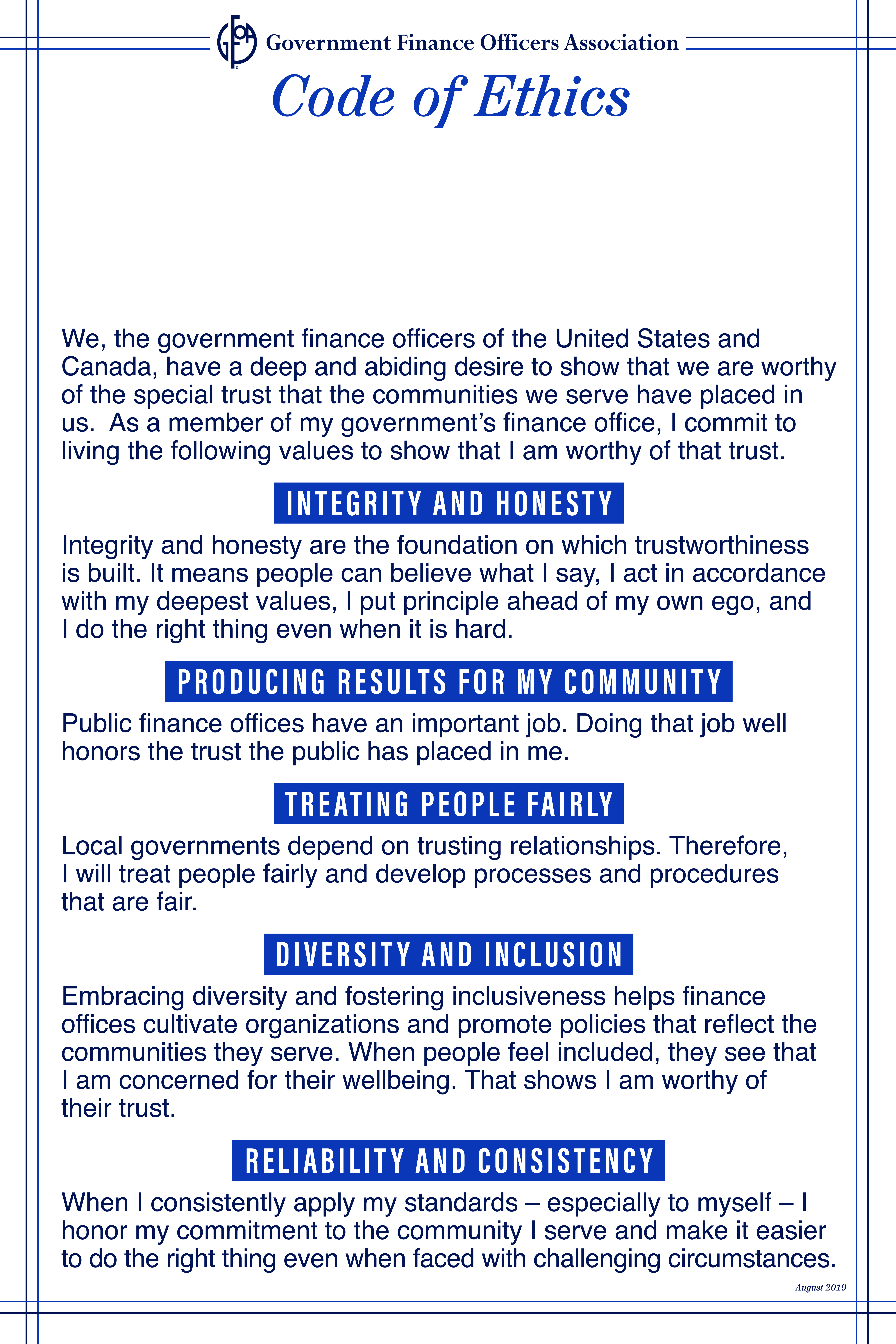 Government Name
Virginia GFOA
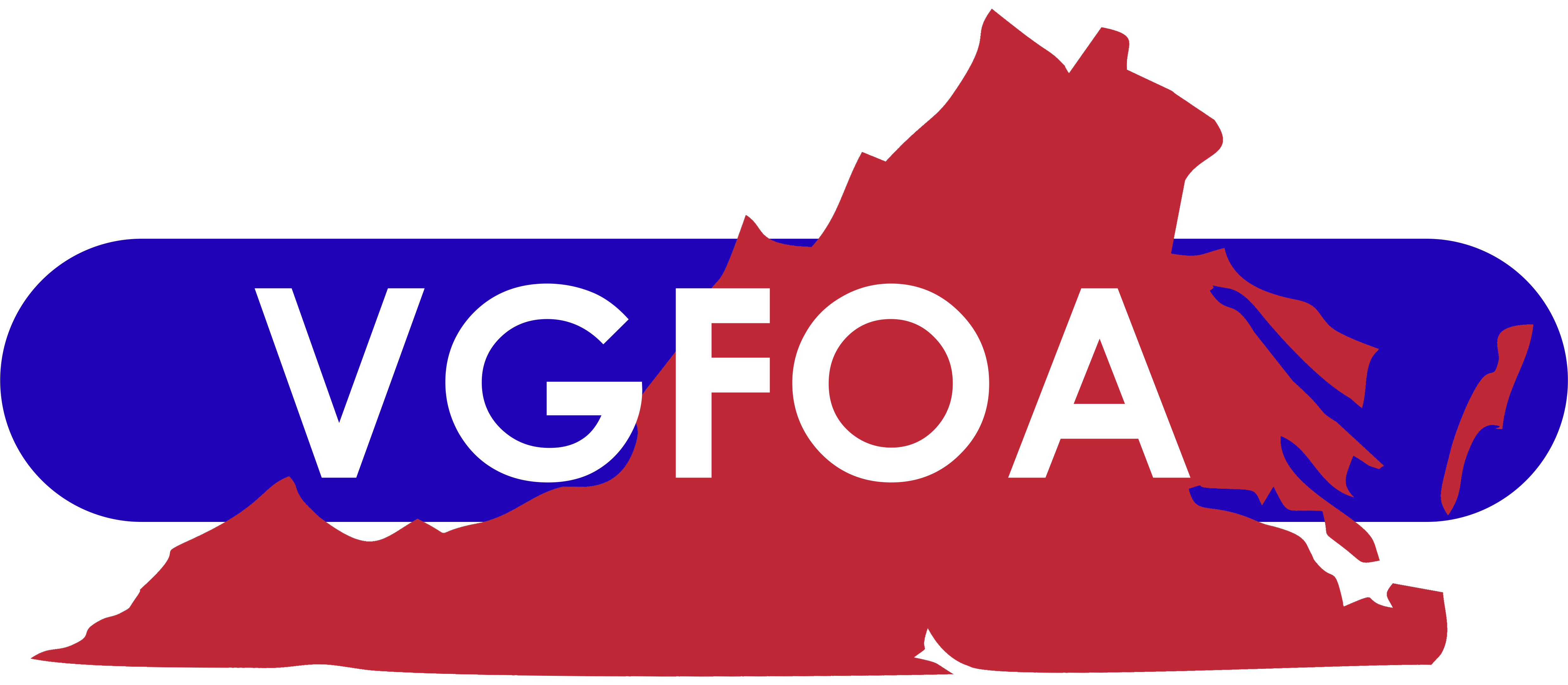 Government Logo